اللونان الأبيض و الأسود
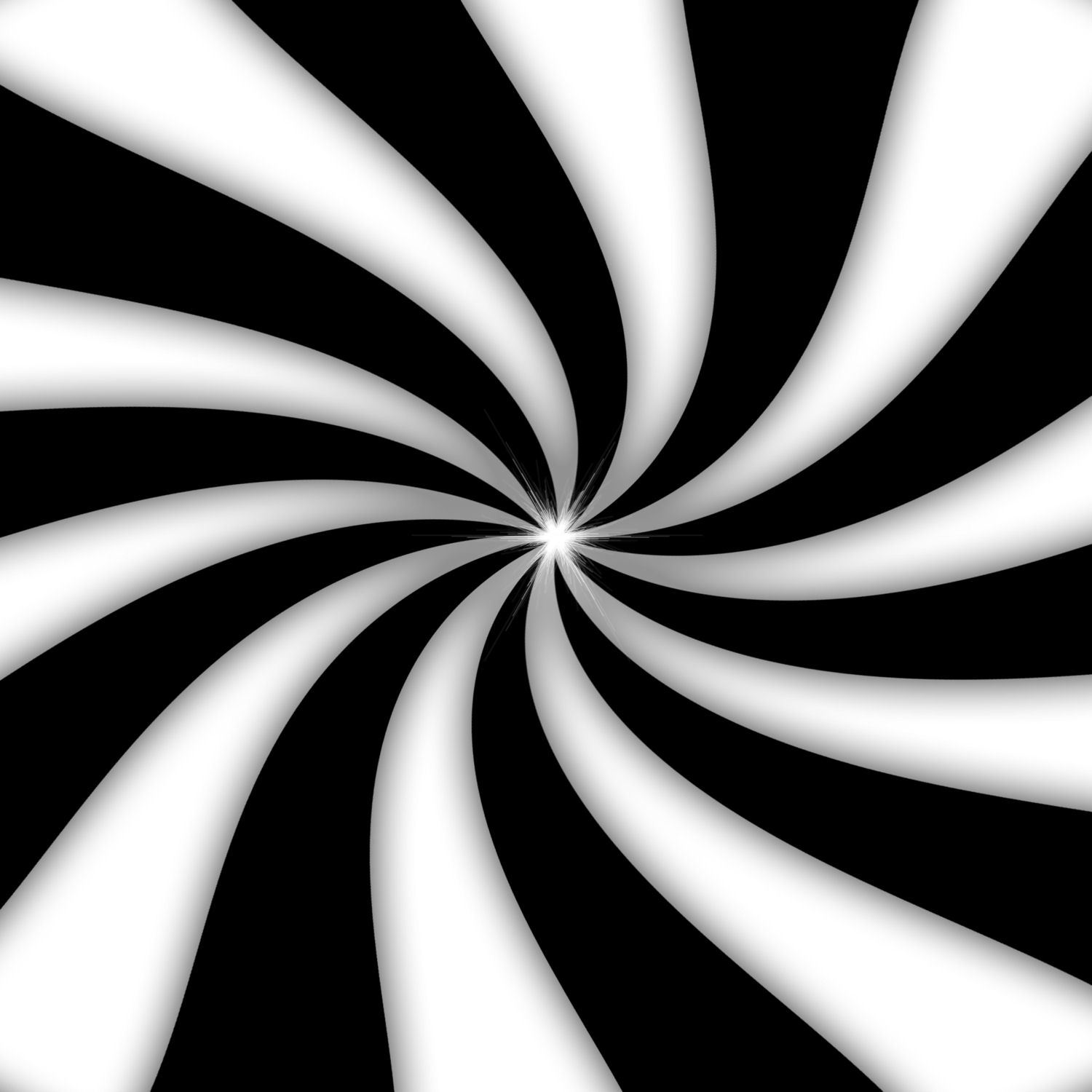 اللون الأبيض
الحليب
البيض
الطحين
الملح
السكر
الأرز
القرنبيط - الزهرة
الأزهار
الفراشة
الطيور
الأسماك
الأرنب
الحصان
القطة
الكلب
الخروف
البجعه
الدب القطبي
الثلج
الغيوم
الأسنان
العظام
الشعر
اللون الأسود
الخفاش
الغراب
الطيور
الغوريلا
الحصان
الدب
القطة
الكلب
الفهد
الأسماك
الفراشة
الصرصور
العنكبوت
النمله
الأفعى
الفحم
الليل
الزيتون
الشعر
لون العيون
أبيض و أسود
الحمار الوحشي
دب الباندا
البقرة
كلب دلميشن
البطريق
الذئب